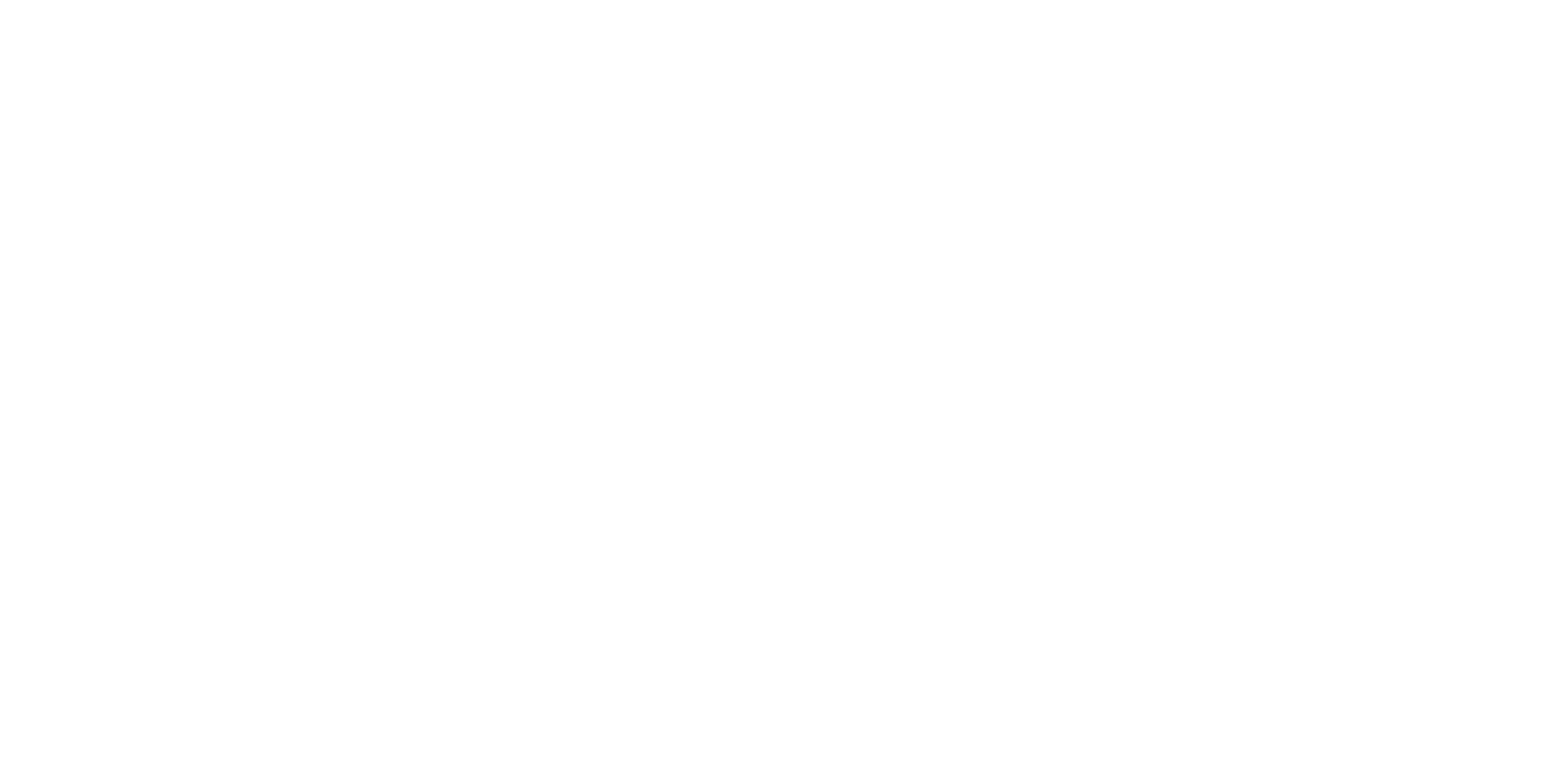 Ziņojums 
par Atkritumu apsaimniekošanas pakalpojuma iepirkuma 
tehnisko specifikāciju
Sagatavoja DACE BIRNBAUMA
CARNIKAVAS KOMUNĀLSERVISS I 13.11.2024.
Par tehnisko specifikāciju
Tehniskajā specifikācijā tiek ietverti sekojoši dati:
Informācija par iepirkuma priekšmetu;
Esošās situācijas apraksts;
Darba uzdevums;
Pakalpojumu apmaksas kārtība.
CARIKAVAS KOMUNĀLSERVISS
Par darba uzdevumu
Darba uzdevumā tiek ietverti sekojoši dati:
Vispārīgās prasības pakalpojuma sniegšanai
Transportlīdzekļu parametri
Darbinieku kvalifikācija un atpazīstamība;
Drošības prasības;
Atkritumu konteineru piedāvājums;
Klientu apkalpošanas prasības;
Dažādu atkritumu veidu apsaimniekošanas nosacījumi.
CARNIKAVAS KOMUNĀLSERVISS
Vispārīgie dati
Ādažu novadā (uz 01.01.2024.) ir 24 702 iedzīvotāji:
Ādažu pilsēta, pagasts  
Privātpersonu līgumi 2229
Juridisko personu līgumi 208 (t.sk. daudzdzīvokļu mājas)

Carnikavas pagasts 
Privātpersonu līgumi 5024
Juridisko personu līgumi 132 (t.sk. daudzdzīvokļu mājas)

Ādažu pagasts, pilsēta – SIA Eco Baltia vide, līdz 02.06.2026.
Carnikavas pagasts – SIA Clean R, līdz 30.05.2025.
CARNIKAVAS KOMUNĀLSERVISS
Par konteineriem
Atkritumu apsaimniekotājam, noslēdzot līgumu ar Klientu par sadzīves atkritumu savākšanu un pārvadāšanu, jānodrošina lietošanai derīgu sadzīves atkritumu savākšanas konteineru uzstādīšanu Klientiem bez papildu maksas. 
Atkritumu apsaimniekotājam jānodrošina bez papildus samaksas pieprasīšanas, atkritumu iztukšošanas laikā bojāto sadzīves atkritumu konteineru nomaiņu.
Atkritumu radītāja vainas dēļ bojātu sadzīves atkritumu konteineru nomaiņa ir par papildus maksu.
CARNIKAVAS KOMUNĀLSERVISS
Par atkritumu somām
Pēc Klientu pieprasījuma, Pretendentam jānodrošina privātmājas ar dalītu atkritumu savākšanas somām – vieglajam iepakojumam un stiklam. 
Somām jābūt izturīgām – no polipropilēna ar rokturiem, speciāli marķētas (trafarētas), nodrošinot Klientam iespēju izvēlēties starp 2 izmēru somām ar tilpumu pēc klienta izvēles, intervālā no 20 līdz 120 litri, par vienreizēju maksu par somu, kas pāriet Klienta īpašumā. 
Atkritumu somas izved pēc iepriekš saskaņota grafika.
CARNIKAVAS KOMUNĀLSERVISS
Par atkritumu somām 2
Lai nodrošinātu sadzīves atkritumu izvešanu no apdzīvotām vietām, kurās specializētā transportlīdzekļa piekļūšana ir apgrūtināta/neiespējama šauro piebraucamo ceļu dēļ (piemēram, mazdārziņu teritorijās u.tml.), konteineru iztukšošanas dienās Klienti konteinerus, maisus vai dalīti vākto atkritumu somas no īpašumiem pārvieto specializētajiem transportlīdzekļiem pieejamā vietā, kur tie netraucē gājēju un transportlīdzekļu kustībai, kā arī nodrošina, lai pēc atkritumu izvešanas konteineri tiktu novietoti atpakaļ to pastāvīgajā atrašanās vietā.
CARNIKAVAS KOMUNĀLSERVISS
Par atkritumu somām 3
Pirmo somu komplekti (vismaz 2 somas - viena soma stiklam un viena soma jauktajam iepakojumam) Klientam pieejami bez maksas. 
Katras nākamās jaunās (papildu) somas iegāde ir iespējama par maksu. 
Pakalpojums pieejams tikai fiziskām personām, kam ar Atkritumu apsaimniekotāju noslēgts sadzīves atkritumu apsaimniekošanas līgums. 

Somas izmanto 83 adresēs Ādažu pagastā (uz 01.10.2024.).
Carnikavas pagastā – nav.
Sezonālie līgumi Ādažu pagastā – 226 (uz 01.10.2024.).
Sezonālie līgumi Carnikavas pagastā – 1439, no tiem ikgadējie 575.
Vai deputāti atbalsta – saglabāt somu sistēmu?
CARNIKAVAS KOMUNĀLSERVISS
Par trafarētiem maisiem
Pretendentam jānodrošina trafarētu maisu nešķirotu sadzīves atkritumu savākšanai pārdošanu Klientiem ērtā veidā – Ādažu novada tirdzniecības vietās, pie pretendenta vai citā veidā. Maisiem jābūt izturīgiem – ūdens necaurlaidīgiem, necaurspīdīgiem ar biezumu vismaz 50 mikroni, aizsienamiem, ar tilpumu ne mazāku par 120 litri.

Ādažu pagastā - 102 adresēs (uz 01.10.2024.).
Carnikavas pagastā – 1020 līgumi (uz 18.10.2024.). 
Vai deputāti atbalsta – saglabāt maisu sistēmu?
CARNIKAVAS KOMUNĀLSERVISS
Par kadagas šķiroto atkritumu laukumu
Atkritumu apsaimniekotājam 2 (divu) mēnešu laikā no iepirkuma līguma noslēgšanas dienas, jānoslēdz līgums par šķiroto atkritumu pieņemšanas laukuma adresē "Kadagas attīrīšanas ietaises", Ādažu pagasts, Ādažu novads, nomu. 
Elektroenerģijas līgumu atkritumu apsaimniekotajos slēdz pats ar elektroenerģijas tirgotāju un nodrošina tiešo elektrības maksājumu. 

Informācijai - lai gan jaunā atkritumu pakalpojuma iepirkuma rezultātā būs jauns atkritumu apsaimniekotājs, vēl vienu gadu Ādažu pagastā, t.sk. Kadagas ŠAP laukumā saimniekos SIA «Eco Baltia vide»
CARNIKAVAS KOMUNĀLSERVISS
Par dva punktiem
Atkritumu apsaimniekotājam jānodrošina atkritumu dalītās vākšanas punktu  uzturēšana.
Ir pienākums bez maksas nodrošināt tādu atkritumu konteineru uzstādīšanu un apsaimniekošanu, kas ir paredzēti dalīti vākto atkritumu apsaimniekošanai – papīra un kartona, plastmasas, metāla un stikla atkritumiem (tajā skaitā izlietotais iepakojums). Papildus konteineri – bez papildus maksas.
Sadzīves atkritumu dalītās savākšanas punktu skaits un izvietojums iepirkuma līguma izpildes laikā var mainīties, saskaņojot ar Ādažu novada pašvaldību.
DV atkritumi pieder Atkritumu apsaimniekotājam.
CARNIKAVAS KOMUNĀLSERVISS
Papildus nosacījumi
Pirms Pakalpojuma sniegšanas uzsākšanas Atkritumu apsaimniekotājs izstrādā un iesniedz pašvaldībā (informācijai) sadzīves atkritumu izvešanas maršrutus ar laika grafikiem (detalizācijas pakāpe – atkritumu izvešanas dienas).
Pakalpojuma sniegšana organizējama diennakts laikā no plkst. 07.00 līdz plkst. 23.00.

Atbilstoši Ministru kabineta 07.01.2014. noteikumu Nr. 16 “Trokšņa novērtēšanas un pārvaldības kārtība” nosacījumiem, miera stundas ir no plkst. 23:00 līdz 06:00.
Vai deputāti atbalsta – pakalpojuma nodrošināšanas laiku mainīt uz 06:00 līdz 23:00?
CARNIKAVAS KOMUNĀLSERVISS
Daļējs jaunums Par apmaksas kārtību
Par sadzīves atkritumu, kā arī lielgabarīta atkritumu, būvniecības atkritumu, riepu un citu bīstamo atkritumu izvešanu no Ādažu novada pašvaldības apsaimniekojamajiem objektiem (iestādēm), maksā Ādažu novada pašvaldība, pamatojoties uz Atkritumu apsaimniekotāja izrakstīto rēķinu par iepriekšējā mēnesī savākto un izvesto atkritumu apjomu, saskaņā ar Finanšu piedāvājumu.
Maksu par sadzīves atkritumu konteineru iztukšošanu Klients maksā, pamatojoties uz Atkritumu apsaimniekotāja izrakstīto rēķinu (pēcapmaksa), ne biežāk kā vienu reizi mēnesī.

Carnikavas pagastā ir priekšapmaksas rēķini, kas rada sarežģījumus brīžos, kad netiek nodrošināta pakalpojuma saņemšana.
CARNIKAVAS KOMUNĀLSERVISS
Par atkritumu tarifa saturu
Izmaksas par sadzīves un dalīti vākto atkritumu apsaimniekošanu, jāiekļauj maksā par 1 m3 sadzīves atkritumu apsaimniekošanu un to veido: 
maksa par sadzīves atkritumu savākšanu, pārvadāšanu, pārkraušanu un uzglabāšanu, atkritumu dalītās savākšanas, šķirošanas un pārkraušanas infrastruktūras objektu uzturēšanu atbilstoši līgumam ar Pasūtītāju; 
sabiedrisko pakalpojumu regulatora apstiprinātais tarifs par sadzīves atkritumu apglabāšanu atkritumu poligonā;
dabas resursu nodoklis par atkritumu apglabāšanu normatīvajos aktos noteiktajā apmērā;
citi izdevumi, kas nepieciešami sadzīves atkritumu apsaimniekošanas funkciju veikšanai saskaņā ar Tehniskās specifikācijas prasībām (ŠAP laukums).
Pretendents pārskatāmi uzrāda sadzīves atkritumu tarifu veidojošās komponentes.
CARNIKAVAS KOMUNĀLSERVISS
Jauninājums Par iedzīvotāju izglītošanu
Jāparedz novada iedzīvotāju/sabiedrības informēšanu, izglītošanu un aktīvu iesaistīšanu atkritumu dalītā savākšanā, regulāri (vismaz četras reizes gadā) veikt izglītojošu kampaņu gan pieaugušajiem, gan bērnu un pusaudžu vidū, saskaņojot to ar attiecīgo izglītības iestāžu vadību. Papildus sniegt reizi divos kalendārajos mēnešos Ādažu novada iedzīvotājiem izglītojošu informāciju par atkritumu apsaimniekošanas un šķirošanas iespējām Ādažu novada interneta mājaslapā un drukātajā izdevumā. 
Iepriekš: regulāri izstrādāt un izdot dažādus informatīva un izglītojoša rakstura materiālus par aktualitātēm  atkritumu apsaimniekošanas jomā, tajā skaitā attiecībā uz atkritumu dalītu vākšanu, un izglītot par atkritumu apsaimniekošanas procesiem, nodrošinot sabiedrību ar informāciju medijos un dažādiem drukātiem materiāliem.
CARNIKAVAS KOMUNĀLSERVISS
Jauninājums Par līgumu slēgšanu
5 (piecu) mēneša laikā pēc iepirkuma līguma, ko slēdz ar Ādažu novada pašvaldības organizētās iepirkuma procedūras rezultātā izvēlēto atkritumu apsaimniekotāju (turpmāk - Atkritumu apsaimniekotājs), spēkā stāšanās, Atkritumu apsaimniekotājs noslēdz līgumus par sadzīves atkritumu savākšanu ar Klientiem - nekustamo īpašumu īpašniekiem, lietotājiem vai valdītājiem, daudzdzīvokļu māju īpašniekiem vai apsaimniekotājiem/pārvaldniekiem, iestādēm un komersantiem, Ādažu novada pašvaldības iestādēm Ādažu novadā Ādažu pilsētā, Ādažu pagastā un Carnikavas pagastā.

Iepriekš bija 3 mēneši.
CARNIKAVAS KOMUNĀLSERVISS
Jauninājums par konteineriem
Pakalpojuma izpildei nepieciešamos atkritumu konteinerus  Atkritumu apsaimniekotājs Klientiem nodrošina  bez atlīdzības sadzīves, vieglā iepakojuma un stikla atkritumu veidiem. 
Vai deputāti atbalsta – 2x gadā rīkot dārza atkritumu savākšanas akcijas iedzīvotājiem?

Vai deputāti atbalsta – bioloģiski noārdāmo atkritumu konteinerus nevis iztukšo, bet paredz to nomaiņu pret tīru konteineru, atbilstoši LASA (Latvijas atkritumu saimniecības asociācija) ieteikumiem:
vasarā 1x nedēļā;
ziemā 1x divās nedēļās.
CARNIKAVAS KOMUNĀLSERVISS
Jauninājums par konteineriem 2
Atkritumu apsaimniekotājam jānodrošina uzstādīto atkritumu konteineru bezmaksas mazgāšana/dezinfekcija ne retāk kā reizi gadā.

Vai deputāti atbalsta konteineru mazgāšanu/dezinfekciju reizi gadā?
CARNIKAVAS KOMUNĀLSERVISS
Jauninājums par pakalpojuma nodrošināšanu
Pretendents, sagatavojot piedāvājumu, apseko D uzturēšanas klases ielas un ceļus, lai pakalpojuma laikā nerastos domstarpības starp Pasūtītāju un Pretendentu par kvalitatīvu pakalpojuma sniegšanu, un apzinās, ka Pasūtītājs veic ielu uzturēšanu un apsaimniekošanu atbilstoši Ministru kabineta 07.01.2021. noteikumu  prasībām Nr. 26 «Noteikumi par valsts un pašvaldību autoceļu ikdienas uzturēšanas prasībām un to izpildes kontroli», tāpēc nodrošināma atbilstoša atkritumu izvešanas metode, lai atkritumu apsaimniekošanas pakalpojuma sniegšana netiktu pārtraukta. 
Vairāk kā 75 % Ādažu novada ielām un ceļiem ir noteiktas D uzturēšanas klases ziemas periodā. Šādas ielas un ceļi netiek apstrādāti ar pretslīdes materiālu, kā arī brauktuves attīrīšana no sniega netiek normēta. Daudzas ielas ir ar kalnainu reljefu un strupceļiem. 
Apstiprinātās ielu un ceļu uzturēšanas klases Ādažu novadā: https://www.adazunovads.lv/lv/jaunums/ka-notiek-pasvaldibas-ielu-un-celu-uzturesana-ziema
CARNIKAVAS KOMUNĀLSERVISS
Jauninājums par pakalpojuma nodrošināšanu 2
Transportlīdzekļu pilnā masa paredzama ne lielāka par 18t. 

Iepriekš: Pretendentam jānodrošina Klientam sadzīves atkritumu apsaimniekošanas pakalpojumu sniegšanas nepārtrauktība.
CARNIKAVAS KOMUNĀLSERVISS
Jauninājums DVA punktu konteineru kontroli
Atkritumu apsaimniekotājam ir pienākums patstāvīgi sekot līdzi atkritumu konteineru piepildījumam, lai neveidotos atkritumu novietošana ārpus tvertnēm. Atkritumu apsaimniekotājam jānodrošina regulāra sadzīves atkritumu dalītās savākšanas punktā izvietoto konteineru iztukšošana katru otro nedēļu vai biežāk pēc vajadzības (kad konteiners ir piepildīts).

Iepriekš kontrolēja Aģentūra.
CARNIKAVAS KOMUNĀLSERVISS
Jauninājums DVA punktu konteineru kontroli 2
Ja šķirošanas atkritumu konteineros tiek konstatēti neatbilstoša sastāva atkritumi (>20% no attiecīgā konteinera tilpuma), tad atkritumu apsaimniekotājs pats nodrošina atkritumu satura šķirošanu, neparedzot Pasūtītājam maksas sankcijas. Par konstatēto faktu, atkritumu apsaimniekotājs informē pašvaldību piecu darba dienu laikā. 

Iepriekš: ja šķirošanas atkritumu konteineros tiek konstatēti neatbilstoša sastāva atkritumi (>20% no attiecīgā konteinera tilpuma), tad atkritumu apsaimniekotājs sastāda neatbilstošā sastāva aktu, veic foto fiksāciju, izved šādus atkritumus kā nešķirotus sadzīves atkritumus un sastāda atbilstošu rēķinu pašvaldībai. Par konstatēto faktu, atkritumu apsaimniekotājs informē pašvaldību piecu darba dienu laikā.
CARNIKAVAS KOMUNĀLSERVISS
JAUNINĀJUMI par līgumiem un rēķiniem
Atkritumu apsaimniekotājs nodrošina, ka drukāta līguma otrā pusē ir norādīta informācija par sadzīves atkritumu šķirošanas iespējām vai arī uzrādītas norādes, kur šī informācija ir pieejama. Pastāv iespēja līgumam pievienot rokasgrāmatu par atkritumu apsaimniekošanas iespējām.
Līgumiem, kuri tiek parakstīti ar drošu elektronisko parakstu, šī informācija tiek iekļauta līguma pielikumā elektroniski.
Arī izsūtot Klientiem rēķinus, pievienojama papildus informācija rēķina otrā pusē par atkritumu šķirošanas iespējām.
CARNIKAVAS KOMUNĀLSERVISS
JAUNINĀJUMI par klientu apkalpošanu
Iepriekš: Pretendentam jānodrošina darbinieka atrašanos Pasūtītāja telpās Gaujas ielā 33A, Ādažos, Ādažu novadā, lai nodrošinātu atkritumu apsaimniekošanas līgumu noslēgšanu un atkritumu maisu pārdošanu iedzīvotājiem un citas informācijas sniegšanu, kas saistīta ar sadzīves atkritumu apsaimniekošanu (Pasūtītājs nodrošina bezmaksas telpu un interneta pieslēgumu Klientu pieņemšanas laikā):
Trīs mēnešus vismaz 3x nedēļā 6h, no kurām viena diena ir sestdiena. Darba laiks vienojoties ar Pasūtītāju, bet vienā no darba dienām līdz plkst. 20:00;
Pēc tam, trīs mēnešus vienu reizi nedēļā 6h.
Vai deputāti atbalsta – iepriekš minēto, pievienojot adresi Stacijas iela 5, Carnikava, Carnikavas pagasts, Ādažu novads?
CARNIKAVAS KOMUNĀLSERVISS
JAUNINĀJUMI klientu apkalpošanā
Atkritumu apsaimniekotājam ir jānodrošina: 
Klientu apkalpošanas birojs; 
Zvanu centrs; 
Klientu apkalpošana caur elektronisko pastu;
Aplikācija atkritumu apsaimniekošanas pakalpojumu pieteikšanai un ar atkritumu apsaimniekošanu saistītās informācijas saņemšanai, t.sk. kontaktinformācija.
CARNIKAVAS KOMUNĀLSERVISS
JAUNINĀJUMI par līgumu kontroli
Pretendentam ir jānodrošina noslēgto un pārtraukto līgumu par atkritumu apsaimniekošanu informācijas nodošana, sasaistot savu statistikas informācijas sistēmu ar Aģentūras ģeogrāfiskās informācijas sistēmu (ĢIS), rezultātā uzskatāmi atspoguļojot spēkā esošos līgumus – gan sezonālos, gan pastāvīgos līgumus.
Tas ir nepieciešams Aģentūrai kontroles funkciju veikšanai.

Iepriekš: trīs darba dienu laikā pēc sadzīves atkritumu izvešanas uzsākšanas uz visām pakalpojuma sniegšanā iesaistītajām tehnikas vienībām jāuzstāda maršruta kontroles sistēma/globālās pozicionēšanas sistēma (GPS), kur Pasūtītājs var iegūt informāciju par katras pakalpojumā iesaistītās tehnikas vienības darba datumu, nobraukto maršrutu (km) un tā grafisko atspoguļojumu kartē, darba laiku (stundas) un agregāta darbības laiku.
CARNIKAVAS KOMUNĀLSERVISS
Par cita veida atkritumiem
Lielgabarīta atkritumu, mājsaimniecībā radušos būvniecības atkritumu savākšanu un izvešanu ar speciālu transportu no Klienta privātīpašuma Atkritumu apsaimniekotājs nodrošina pēc Klienta pieprasījuma. 
Bioloģiski noārdāmo atkritumu (dārza atkritumu) savākšanu no privātīpašuma Atkritumu apsaimniekotājs nodrošina pēc Klienta pieprasījuma ar speciālu transportu vai vienreiz lietojamiem maisiem.
Sadzīvē radušos bīstamo atkritumu, tostarp, akumulatoru, sadzīves bateriju, luminiscējošo spuldžu un riepu, kā arī nolietotās elektrotehnikas savākšanu no privātīpašuma ar speciālu transportu Atkritumu apsaimniekotājs nodrošina pēc Klienta pieprasījuma.
CARNIKAVAS KOMUNĀLSERVISS
JAUNINĀJUMI Kadagas ŠAP laukumam
Prasības Pretendentam:
noteikt maksimālo apjomu bezmaksas izmetamajiem Lielgabarīta atkritumiem Laukumā  pie nosacījuma, ka tas nedrīkst būt mazāks par 100 kilogramiem gadā vienam klientam;
noteikt maksimālo apjomu bezmaksas izmetamajām vieglo automobiļu riepām Laukumā pie nosacījuma, ka to skaits nedrīkst būt mazāks par 4 riepām gadā vienam klientam
CARNIKAVAS KOMUNĀLSERVISS
JAUNINĀJUMI Kadagas ŠAP laukumam 2
Ņemot vērā, ka Atkritumu apsaimniekotājs apsaimniekos visu novadu, nāksies mainīt pierasto sistēmu:
Carnikavas pagastā ir atkritumu savākšanas akcijas (lielgabarīti; riepas);
Ādažu pagastā visu var vest uz Kadagas ŠAP laukumu vai pieteikt izvešanu adresē.

Vai deputāti atbalsta – Kadagas ŠAP laukums apkalpo visus novada iedzīvotājus kā līdz šim Ādažu pagastā, bet atkritumu savākšanas akcijas rīkojam 1x gadā riepām un 1x gadā lielgabarīta atkritumiem visā novadā?
CARNIKAVAS KOMUNĀLSERVISS
Par iespējamām izmaiņām
Atkritumu apsaimniekošanas pakalpojuma iepirkuma tehniskajā specifikācijā plānojam ietvert nosacījumu, ka Pretendentam ir jārēķinās, ka nākotnē Ādažu novadā var mainīties šķiroto atkritumu pieņemšanas laukumu un dalīti vākto atkritumu punktu skaits, secīgi uzņemoties šo vietu apsaimniekošanu.

Šobrīd tiek izvērtēta iespēja piedalīties Centrālās finanšu un līgumu aģentūras organizētajā projektu kārtā, ar iespēju izbūvēt Ādažu novadā papildus šķiroto atkritumu laukumu Carnikavas pagastā.
CARNIKAVAS KOMUNĀLSERVISS
Statistika kadagas šap laukumam
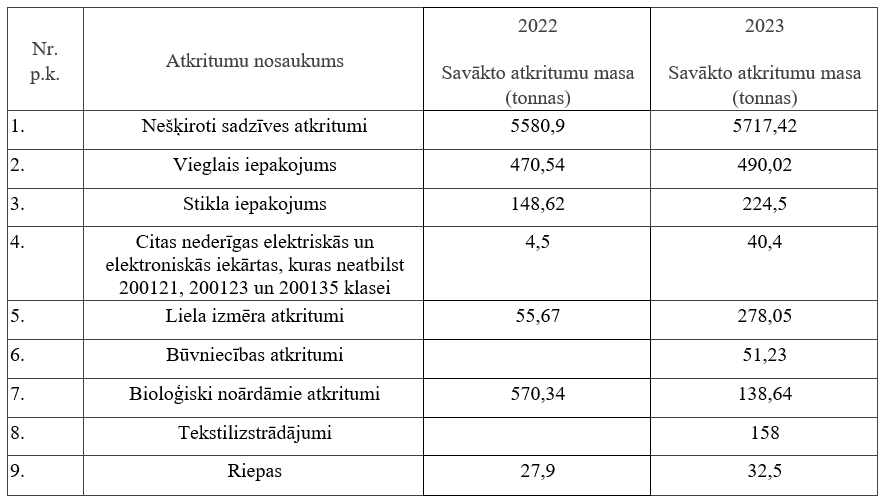 CARNIKAVAS KOMUNĀLSERVISS
Statistika ikgadējām akcijām Carnikavas pagastā
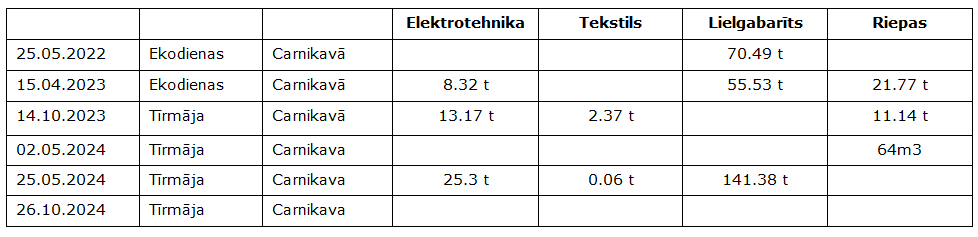 CARNIKAVAS KOMUNĀLSERVISS
Par sasniedzamajiem mērķiem
Atbilstoši MK noteikumu Nr. 546 «Noteikumi par minimālajām prasībām, kas iekļaujamas darba uzdevumā, pašvaldībai izraugoties sadzīves atkritumu apsaimniekotāju, un atkritumu apsaimniekošanas līgumu būtiskie nosacījumi» prasībām, ieviešam sekojošu punktu:

Pretendentam ir pienākums nodrošināt efektīvu pasākumu izpildi un aktīvu iesaisti atkritumu apsaimniekošanā Ādažu novadā, lai noteiktajā termiņā sasniegtu Eiropas Savienības noteiktos atkritumu apsaimniekošanas mērķus, atbilstoši MK 22.01.2021. rīkojumam Nr. 45 «Par Atkritumu apsaimniekošanas valsts plānu 2021.-2028. gadam» prasībām.
CARNIKAVAS KOMUNĀLSERVISS
Par tālāko rīcību
Lūdzam deputātus atbalstīt prezentācijā piedāvātos risinājumus jaunās Ādažu novada atkritumu apsaimniekošanas pakalpojuma iepirkuma tehniskās specifikācijas sagatavošanai.

Pieņemt informāciju zināšanai.
CARNIKAVAS KOMUNĀLSERVISS
Paldies par uzmanību!
CARNIKAVAS KOMUNĀLSERVISS